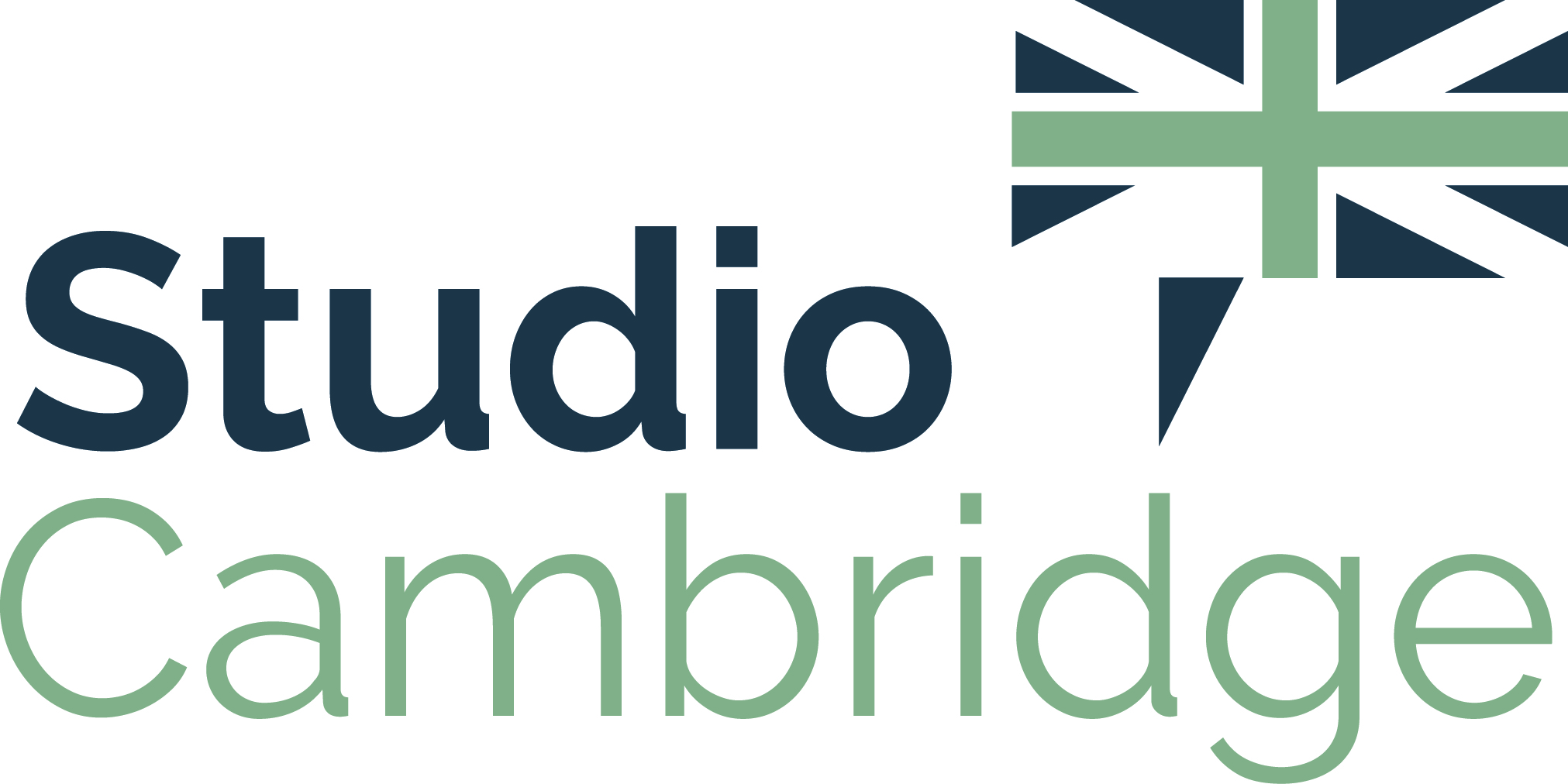 Sir Michael Classic Residential
2021 Example Timetable – Week One
Thursday
Friday
Saturday
Sunday
Monday
Tuesday
Wednesday
09:00-10:30
Placement test
English topic and life skills lessons 1 & 2
English topic and life skills lessons 1 & 2
English topic and life skills lessons 1 & 2
English topic and life skills lessons 1 & 2
Excursion to London including a sightseeing tour of Buckingham Palace, Big Ben, the Houses of Parliament and Westminster Abbey
Free morning for relaxing or enjoying Cambridge city centre
Welcome lesson
English communication lessons 3 & 4
British culture 
lessons 3 & 4
English communication lessons 3 & 4
Excursion 
lessons 3 & 4
11:00-12:30
14:00-15:30
Walking tour of Cambridge city centre
Badminton
Traditional English tea party
Swimming
Botanic Gardens
Meditation
Cake decorating
Basketball
King’s College Chapel
Charcoal sketching
Tennis
Football
Sedgwick Museum
Football
Quiz
Bag design
Fitzwilliam Museum
Sports and games
Punting on the river Cam
Party for new and old students to meet
19:30-21:00
Residential activity (sport & games)
Disco
Quiz, games and 
arts & crafts
Karaoke party
Chill out movie night
Students must be in their residence by 21:30
Lights out at 22:30
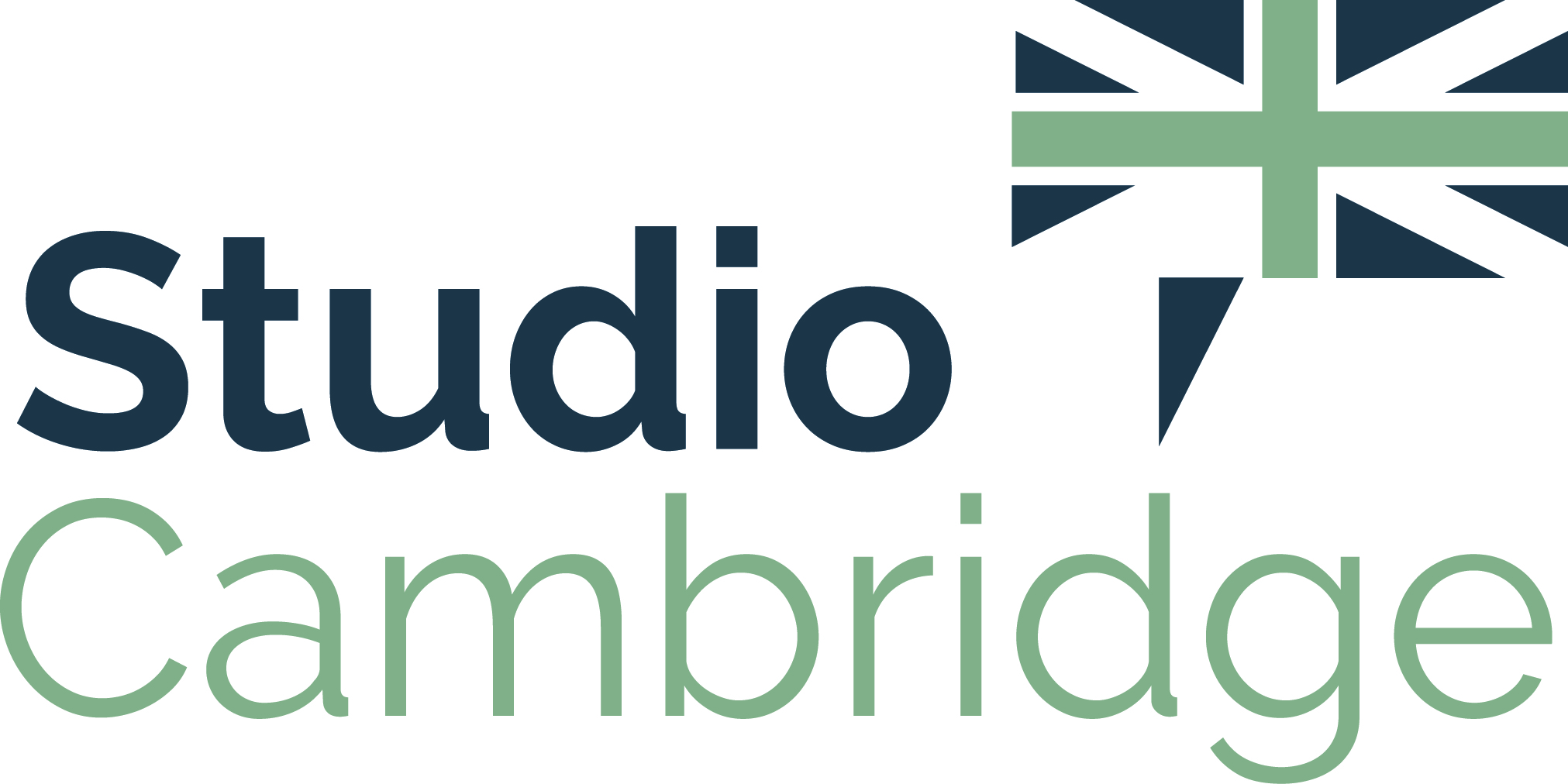 Sir Michael Classic Residential
2021 Example Timetable – Week Two
Thursday
Friday
Saturday
Sunday
Monday
Tuesday
Wednesday
Football
Watercolour painting
Bag design
Bingo
Punting
Tennis
Meditation
Museum of Anthropology
Running club
Cake decoration
Volleyball
Sedgwick Museum
10:00-11:30
Ultimate frisbee
English tea party
Charcoal sketching
Visit to St John’s College
Excursion to Warwick Castle
Return home
Swimming
Basketball
T-shirt design
Botanic Gardens
English topic and life skills lessons 1 & 2
English topic and life skills lessons 1 & 2
English topic and life skills lessons 1 & 2
English topic and life skills lessons 1 & 2
13:30-15:00
English topic and life skills lessons 1 & 2
Excursion 
lessons 3 & 4
English communication lessons 3 & 4
English communication lessons 3 & 4
British culture 
lessons 3 & 4
15:30-17:00
English communication lessons 3 & 4
Cambridge University scavenger hunt
19:30-21:00
Residential activity (bowling)
Disco
Bingo, games and 
arts & crafts
Karaoke party
Chill out movie night
Students must be in their residence by 21:30
Lights out at 22:30
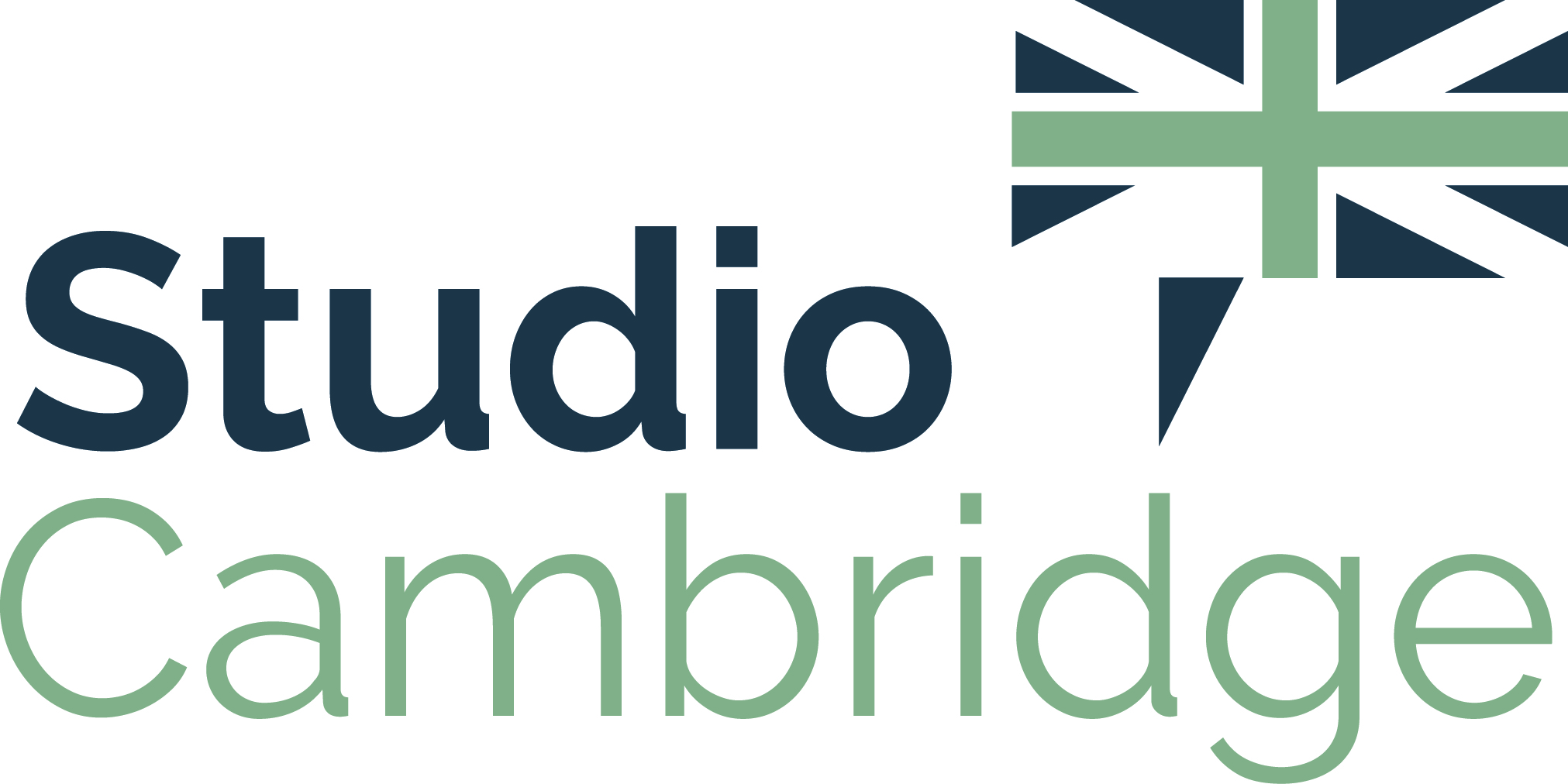 Sir Michael Classic Residential
2021 Example Activities
Badminton
Charcoal sketching
Punting on the river Cam
Basketball
Cake decorating
King’s College Chapel
T-shirt design
Cambridge University college tour
Hidden-Cambridge selfie challenge
Tennis
Mask making
Football
Friendship bracelet making
Swimming
Fitzwilliam Museum
Bag design
Decoupage design
Volleyball
Cake decorating
Meditation
Sedgwick Museum
Ultimate frisbee
Cookie decorating
Anthropology Museum
Bingo
Board games
Disco
Karaoke party
Botanic Garden visit
Movie